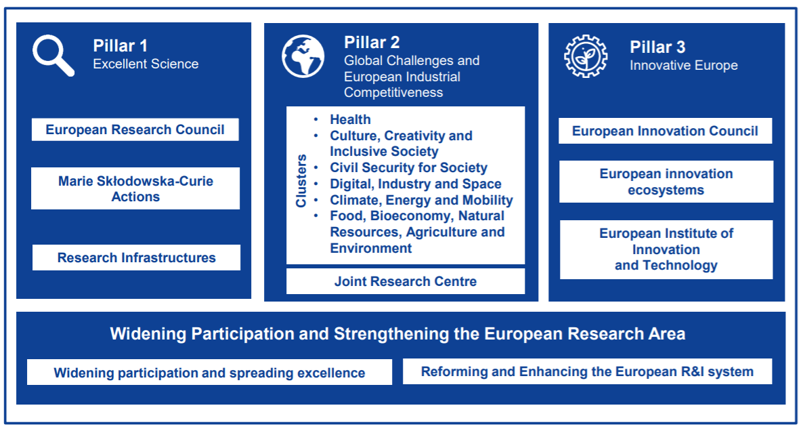 WP 2025
Publication: May 2025 - mainly
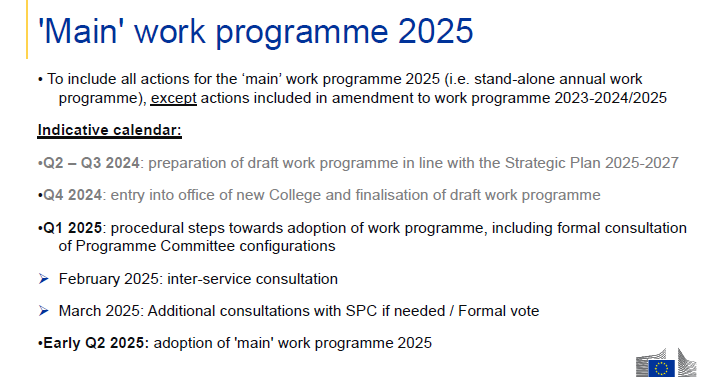 Lessons Learnedfrom Horizon 2020 Interim Evaluation
Key Novelties
in Horizon Europe
European Innovation Council
Support breakthrough innovation

Create more impact through mission-  orientation and citizens' involvement

Rationalise partnerships’ landscape

Reinforce openness
Strengthen international cooperation  Encourage participation
EU Missions
New approach to partnerships
Open science policy
Extended association possibilities
Spreading Excellence
Budget Horizon Europe
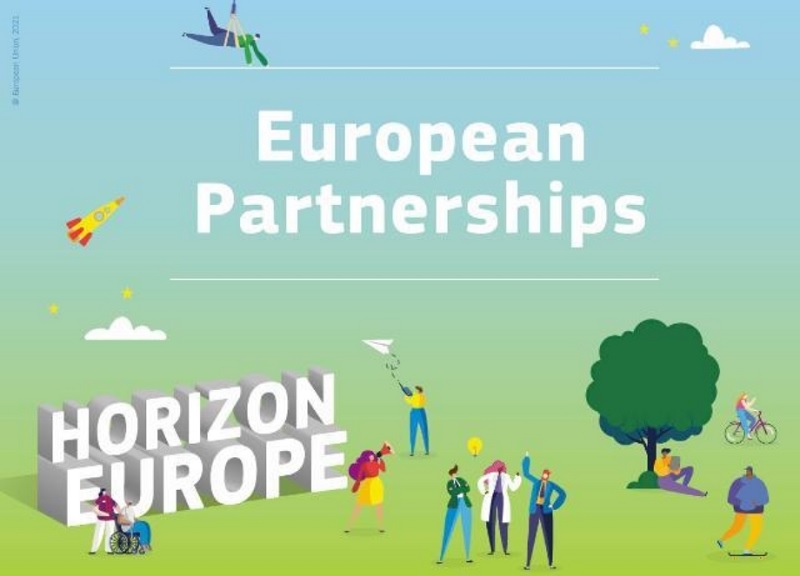 A PROGRAMME IN THE HE PROGRAMME
PARTNERSHIPS | WHAT ARE THEY?

European partnerships are initiatives in which the European Union, national authorities and/or the private sector jointly commit to supporting the development and implementation of a programme of research and innovation activities.

Partners may represent industry, universities, research organisations, bodies with a public service mission at local, regional, national or international level, or civil society organisations, including foundations and NGOs.
Complementarity with the themes/Destinations of the Clusters
≠ consortium
EUROPEAN PARTNERSHIP
8
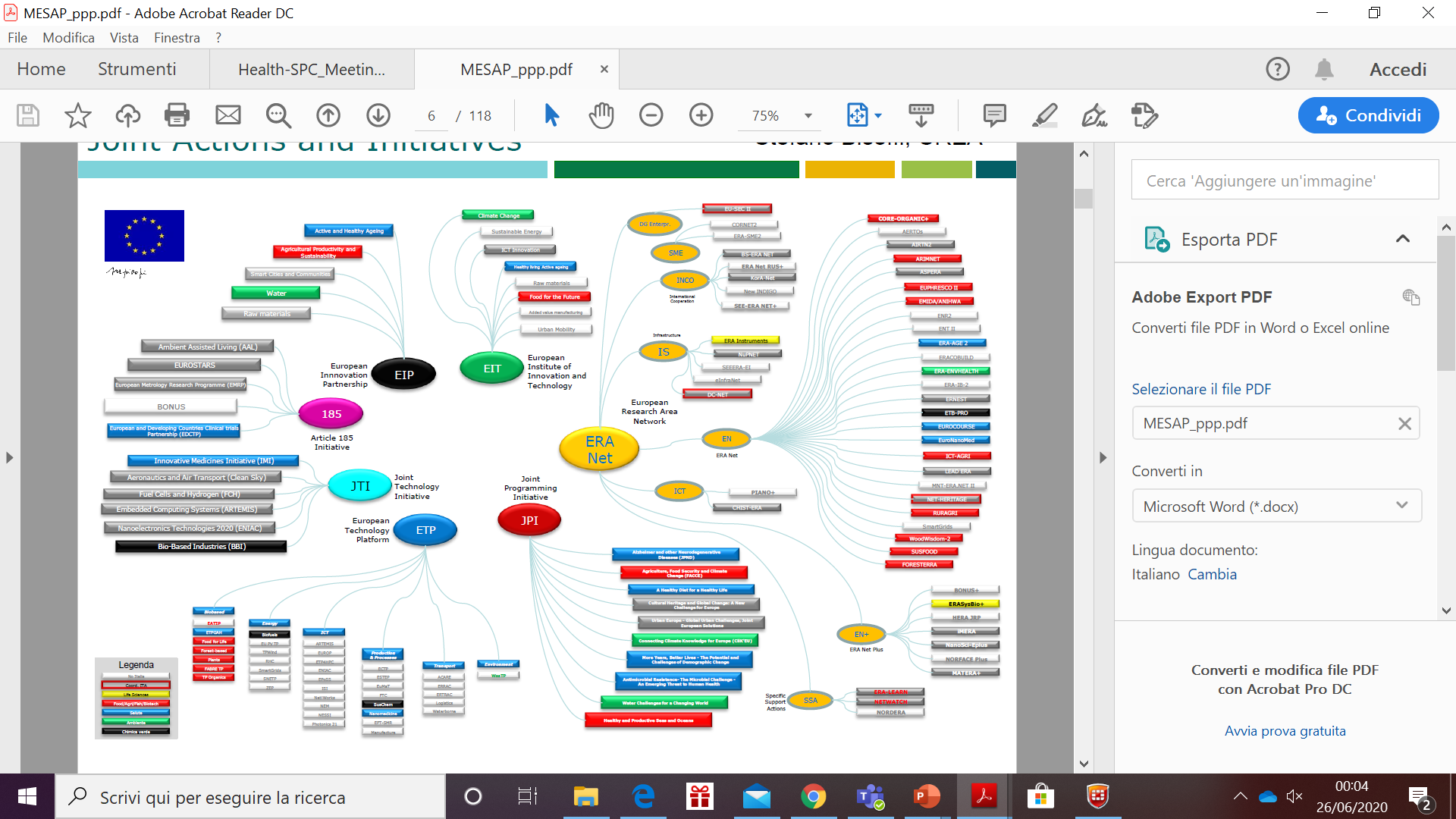 OLTRE 120 partenariati attivi in HORIZON in 2020
New approach to European Partnerships
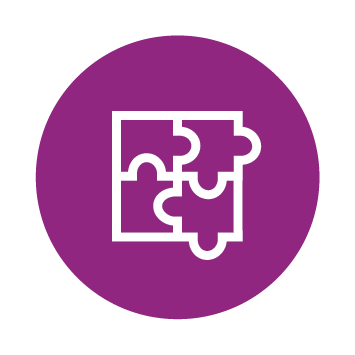 PARTNERSHIPS
Institutionalised
Co-funded
Co-programmed
Co-funded partnerships fund joint programmes of research and innovation activities between research and innovation funders. They are implemented through Horizon Europe Grant Agreements signed by the Commission and a consortium of partners, generally composed of research and innovation funders and other public authorities. Partners generally implement joint transnational calls as well as additional activities, with either 30% or 50% co-funding from Horizon Europe.
Co-programmed partnerships are based on joint programming of research and innovation activities and mobilisation of additional activities by partners in line with the objectives of the partnership. They are based on a Memorandum of Understanding, which the Commission signs with industry associations. The EU contribution is implemented through Horizon Europe work programme calls, while matching contributions from partners are implemented under their responsibility.
Joint Undertakings (JUs) based on Article 187 of the Treaty on the Functioning of the EU (TFEU): long-term collaborations with private (sometimes also public) partners requiring a high degree of integration
 Article 185 initiatives, based on Article 185 TFEU: long-term collaborations with public partners requiring a high degree of integration
HE European Partnerships (2021-2024)
Horizon Europe Pillar II - Global challenges & European industrial competitiveness
Pillar III - Innovative Europe
Cluster 1: Health
Cluster 4: Digital, Industry & Space
Cluster 5: Climate, Energy & Mobility
Cluster 6: Food, Bioeconomy, Agriculture, …
support to innovation ecosystems
Eit (KNOWLEDGE & INNOVATION COMMUNITIES)
Innovative Health Initiative
Key Digital Technologies
Clean Hydrogen
Innovative SMEs
Circular Bio-based Europe
InnoEnergy
Global Health Partnership
Smart Networks & Services
Clean Aviation
Climate
Rescuing Biodiversity to Safeguard Life on Earth
Single European Sky ATM Research 3
Transformation of health systems
Digital
High Performance Computing
Climate Neutral, Sustainable & Productive Blue Economy
Food
Europe’s Rail
Chemicals risk assessment
European Metrology (Art. 185)
Health
Water4All
Connected and Automated Mobility (CCAM)
ERA for Health
Raw Materials
AI-Data-Robotics
Animal Health & Welfare*
Rare diseases*
Batteries
Manufacturing
Photonics
Accelerating Farming Systems Transitions*
One-Health Anti Microbial Resistance*
Zero-emission waterborne transport
Urban Mobility
Made in Europe
Agriculture of Data*
Cultural and Creative Industries
Personalised Medicine*
Clean steel – low-carbon steelmaking
Zero-emission road transport
Safe & Sustainable Food System*
Pandemic Preparedness*
Processes4Planet
Built4People
+ PRIMA
Global competitive space systems**
Clean Energy Transition
Cross-Pillars II & III
European Open Science Cloud
Driving Urban Transitions
Institutionalised Partnerships (Art 185/7)
Institutionalised Partnerships / EIT KICs
Co-Programmed
* 	Calls with opening dates in 2023-24
**	Calls with opening dates not before 2022
Co-Funded
You can find all the information about European Partnerships at the link below
https://tinyurl.com/5n97emta
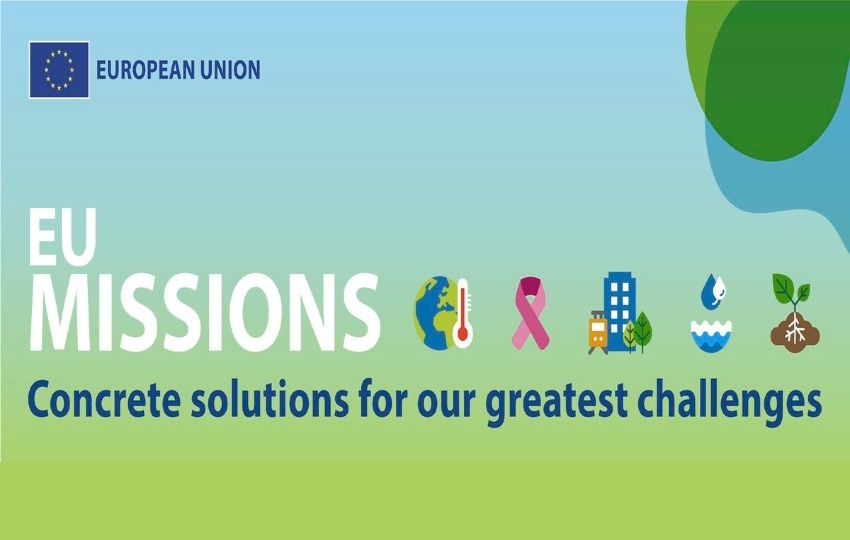 Missions Work Programme -  https://tinyurl.com/yt6ntn9h
WP 2025 UPDATE
Pillar I – Calls 2025
[Speaker Notes: RI: Per tutte le call 5 /destination  (aggiornata al 22 ottobre) next comitato Aprile 25]
Pillar I – Calls 2025
[Speaker Notes: RI: Per tutte le call 5 /destination  (aggiornata al 22 ottobre) next comitato Aprile 25]
Pillar II – Calls 2025
[Speaker Notes: RI: Per tutte le call 5 /destination  (aggiornata al 22 ottobre) next comitato Aprile 25]
Pillar II – Calls 2025
[Speaker Notes: RI: Per tutte le call 5 /destination  (aggiornata al 22 ottobre) next comitato Aprile 25]
Pillar III – Calls 2025
[Speaker Notes: RI: Per tutte le call 5 /destination  (aggiornata al 22 ottobre) next comitato Aprile 25]
WIDERA– Calls 2025
[Speaker Notes: RI: Per tutte le call 5 /destination  (aggiornata al 22 ottobre) next comitato Aprile 25]
Key Elements
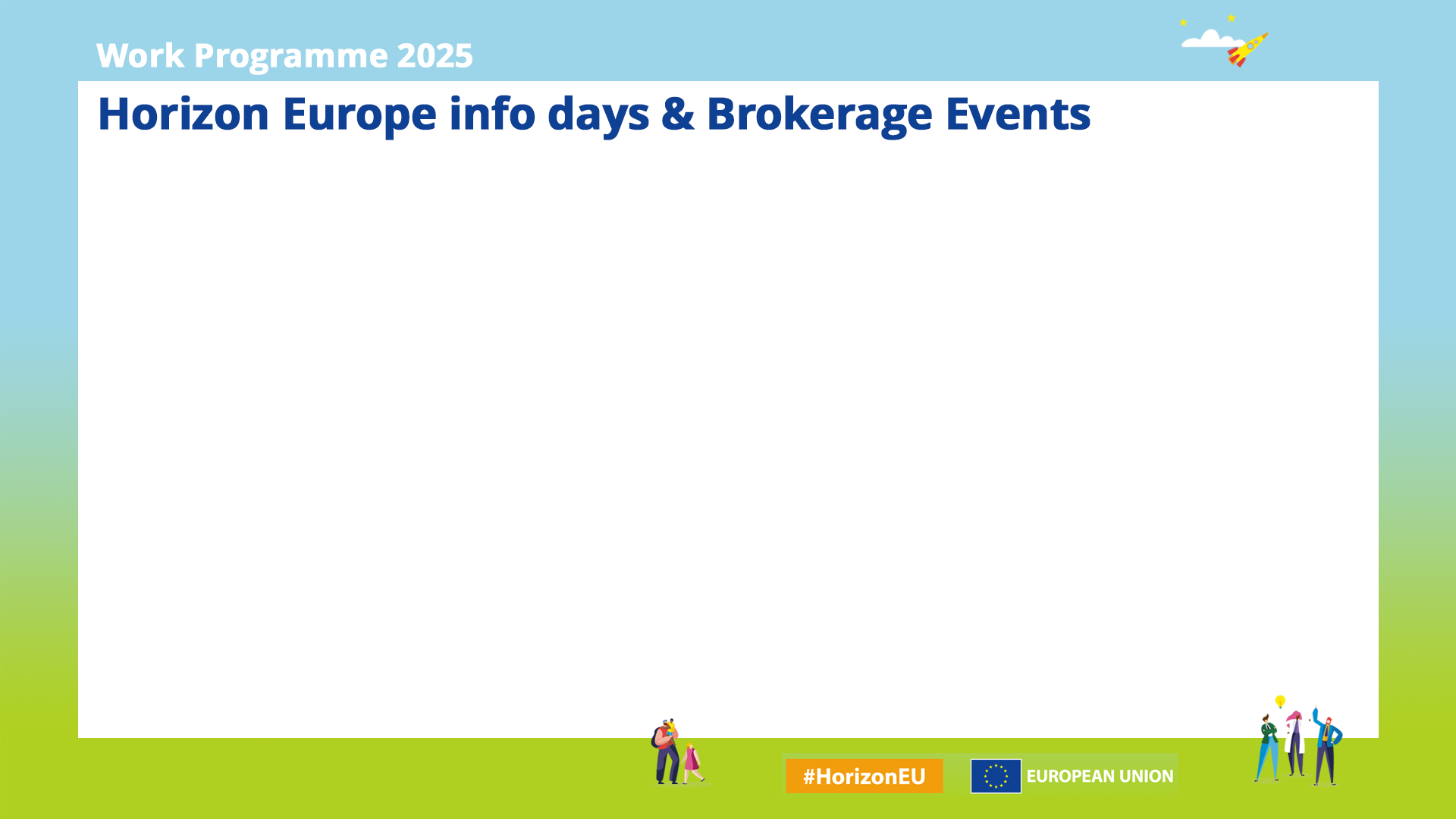 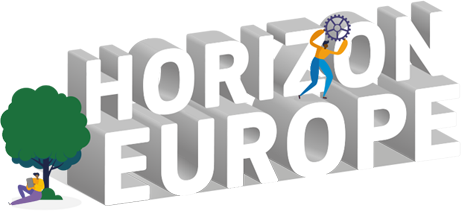 Brokerage events:
https://b2match.com/e/care4bio-2025
Horizon work programmes for 2025 show clear shift to competitiveness
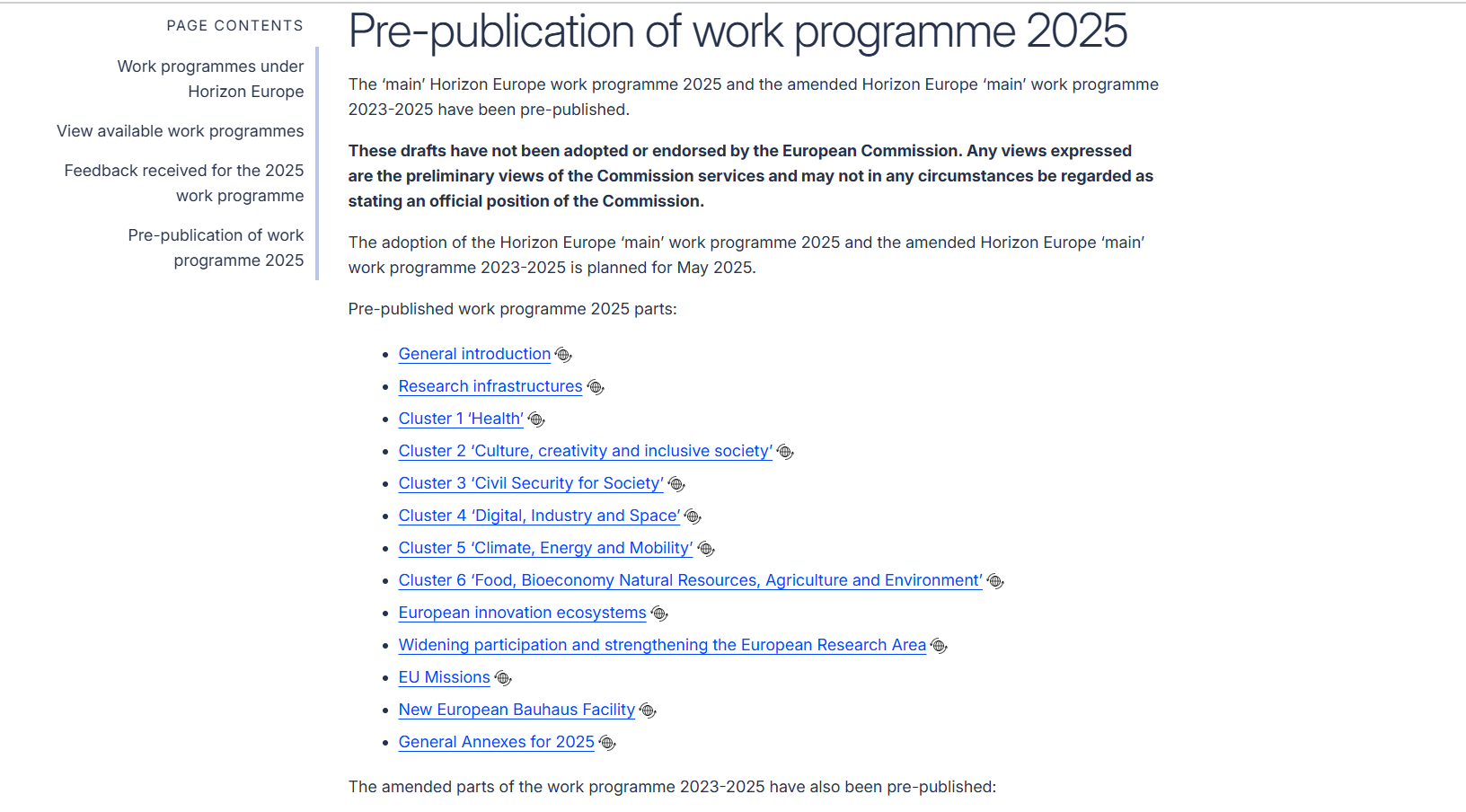 An official pre-publication of draft documents outlines €7.2 billion in calls for proposals backed by simpler administration
https://tinyurl.com/wy7bsdjx
DRAFT ORIENTATION WP 2026-27
WP 2026-2027
Content Definition
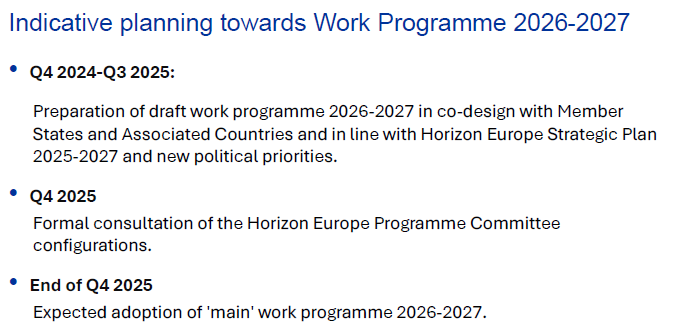 Science Business Papers
https://sciencebusiness.net/horizon-papers
2026-27 Draft Orientation
Cities Mission: January 2025
Culture, Creativity and Inclusive Society: workshop destination 1, workshop destination 2, workshop destination 3
Widening: February 2025
ERA: February 2025
Climate, energy and mobility: draft orientations February 2025
Climate adaptation Mission: topic ideas February 2025
Some Considerations
Draft Orientations bridge from Strategic Plan 2025-2027 to (unknown) WP 2026-2027
= working document intended for stimulating discussion with PC and to concretise priorities for the next WP
Sets out expected impacts, outcomes and links to relevant policy framework (no topic discussion)
No ‘next version’ – discussion will feed the preparation of work programme drafts
Number of stated impacts and outcomes is no indicator for the number of topics nor the budget allocation between the areas. The Commission reserves its right to remove, add or modify impacts/outputs in the first draft WP.
Towards WP 2026-2027 | Simplification
Simplification is high political priority (Mission letter, Draghi Report, Heitor Report)
Less prescriptive, more open and bottom-up topics, giving applicants more flexibility and creativity to tackle the challenges of the R&I actions
Reduced number of topics
Priorisation of a limited number of strategic priorities
Shorter topic texts
Increase in number of projects funded per topic and average grant size per project
Target of 50% of call budget implemented as lump sums by 2027 remains
More use of 2-stage evaluations
THANK YOU FOR YOUR ATTENTION